Тернопільська класична гімназія
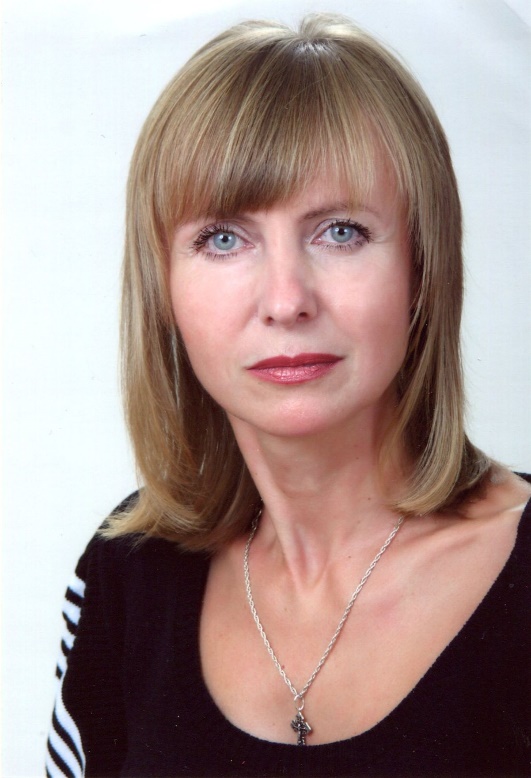 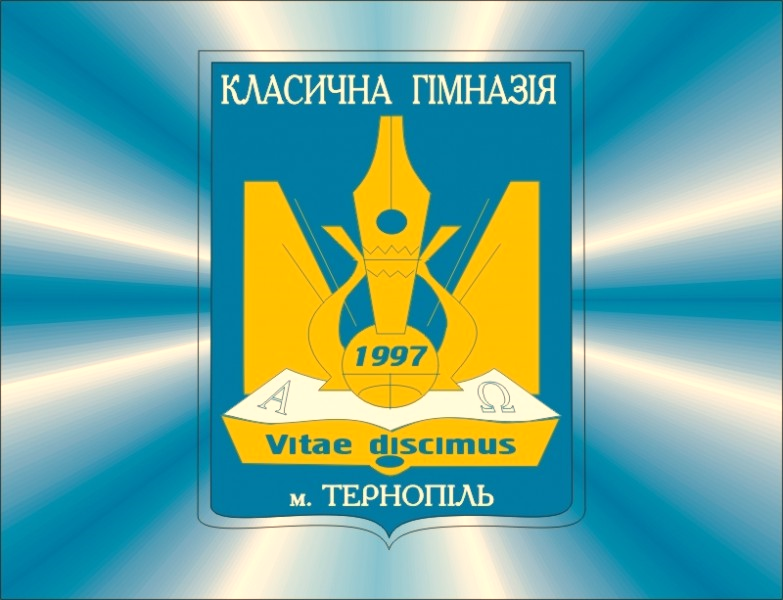 Мамрош Алла Анатоліївна
Вчитель англійської мови
Педагогічний стаж: 31 рік
Категорія: вища
Звання: старший вчитель
Науково-методична проблема:
«Розвиток навичок 21 ст. на уроках англійської мови як основа формування життєвих компетентностей учнів»
Кредо: «Головне – навчити дітей мислити»  
Б.Брехт
Компетентність – здатність (уміння) діяти на основі здобутих знань.
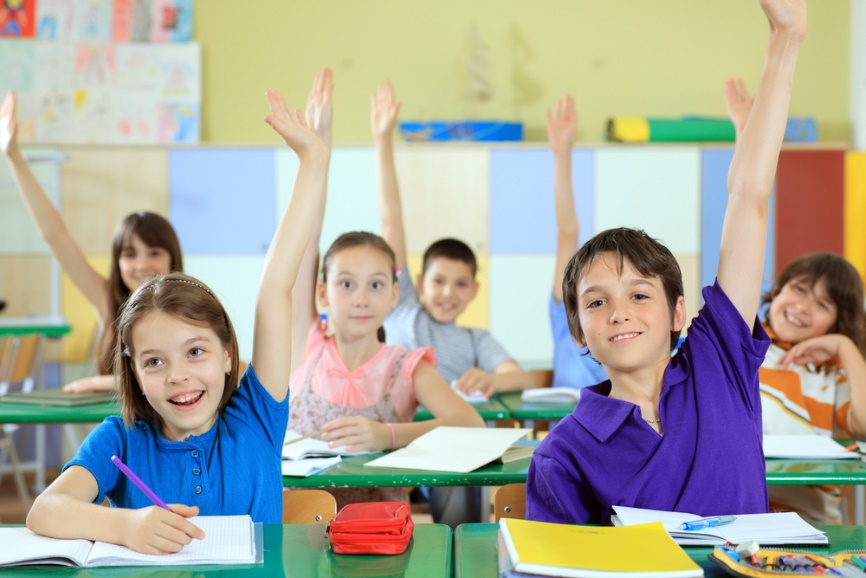 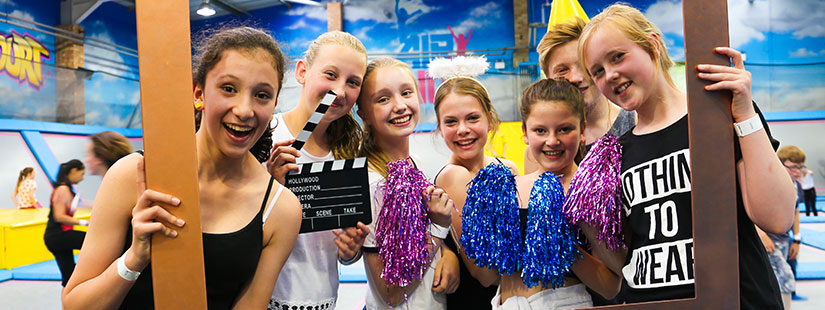 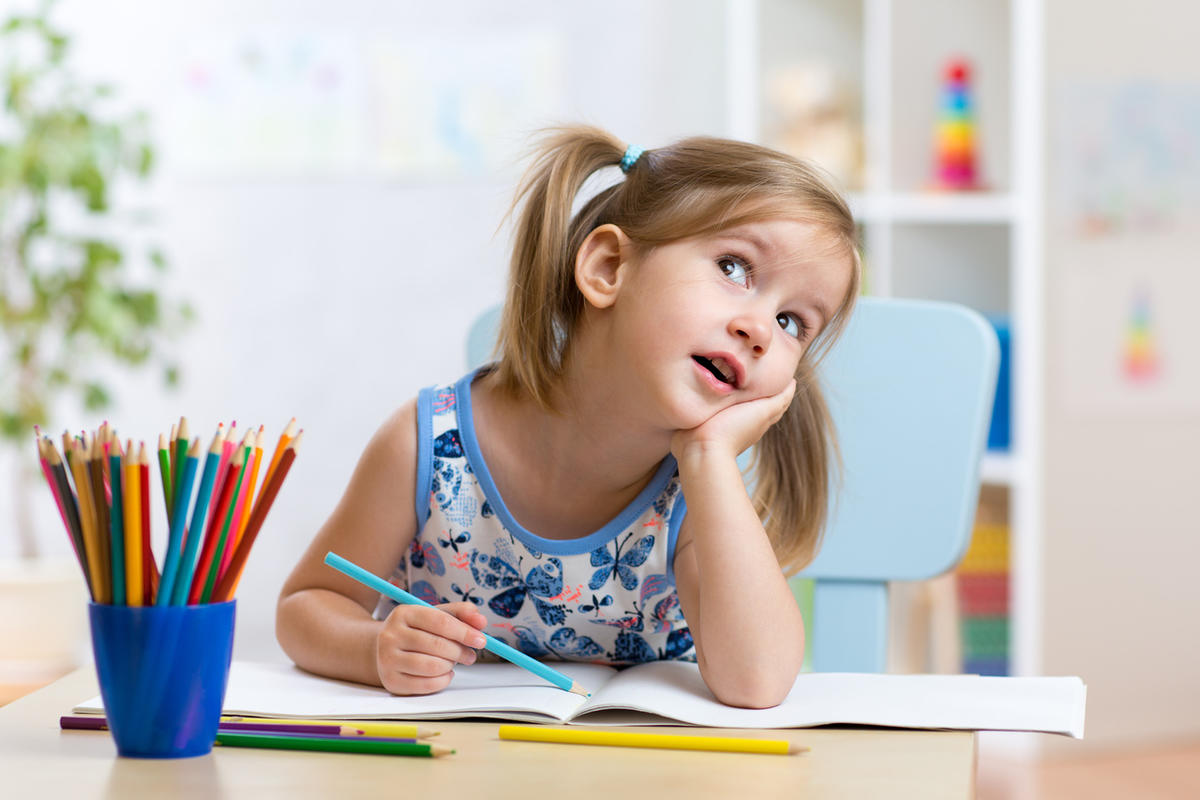 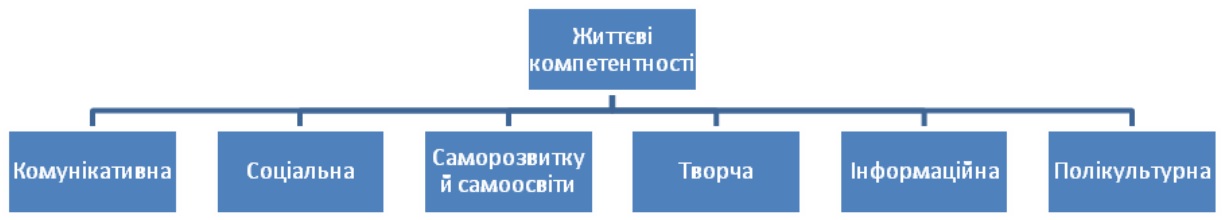 Групи навичок ХХІ століття
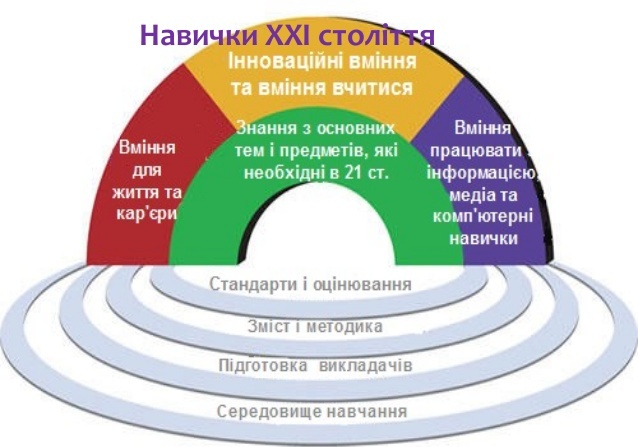 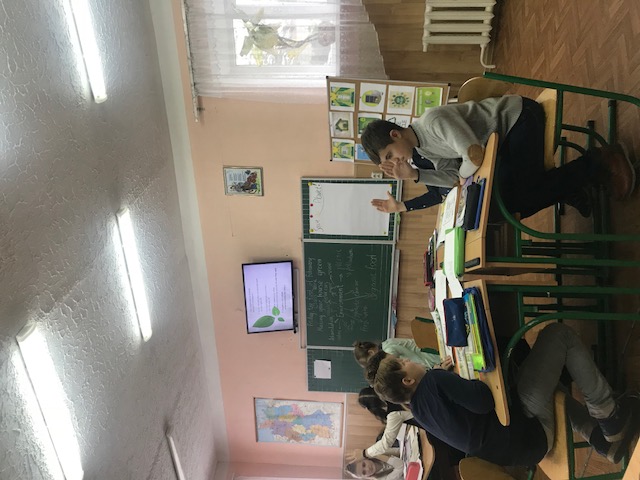 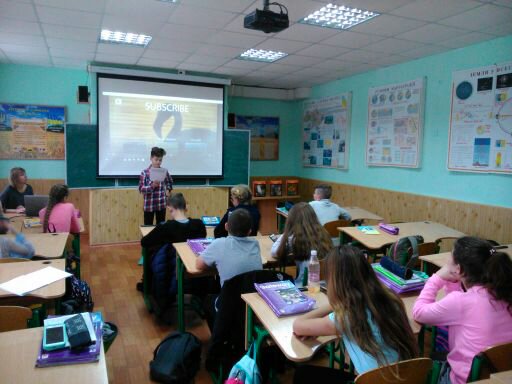 Навички ХХІ століття для вчителя
Чому повинен навчати учитель
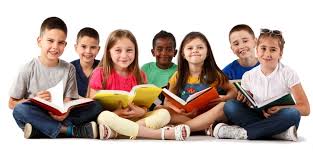 Результативність
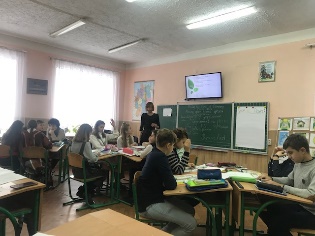 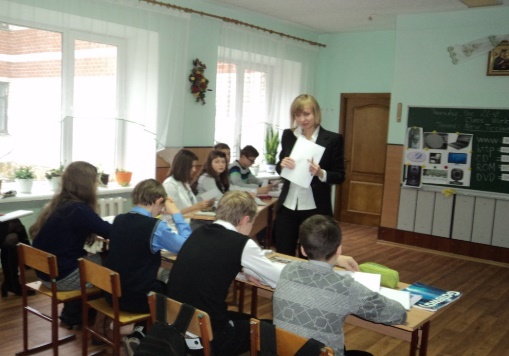 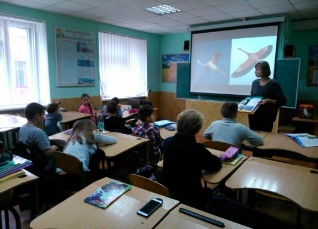 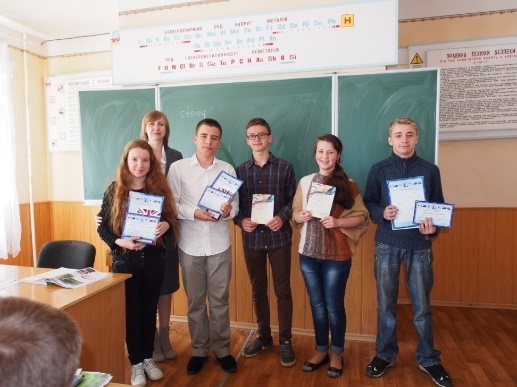 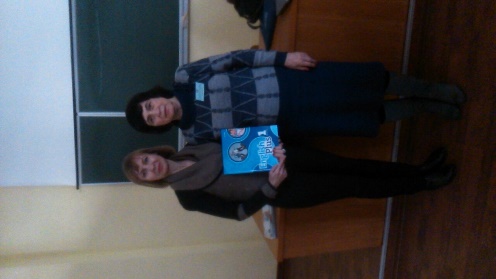 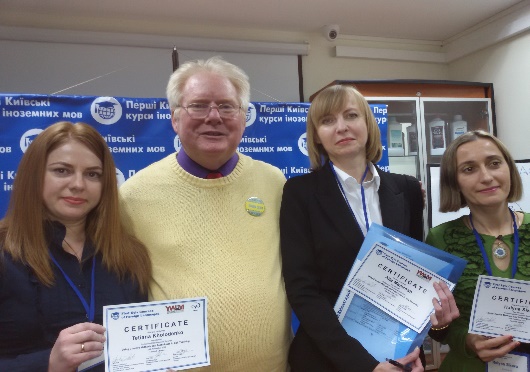 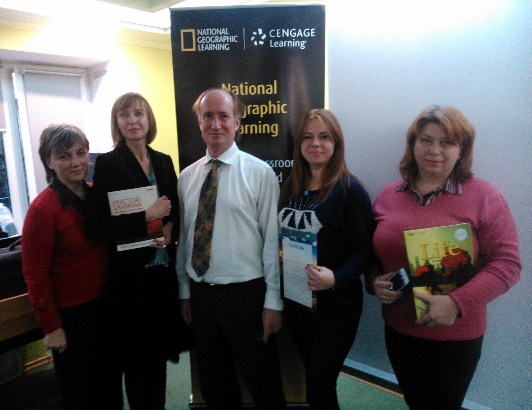 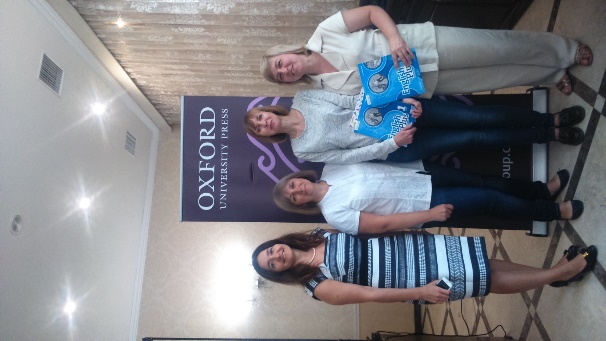 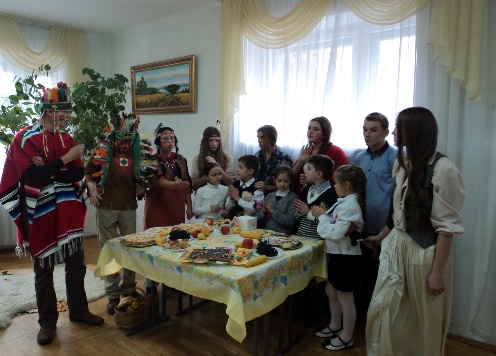 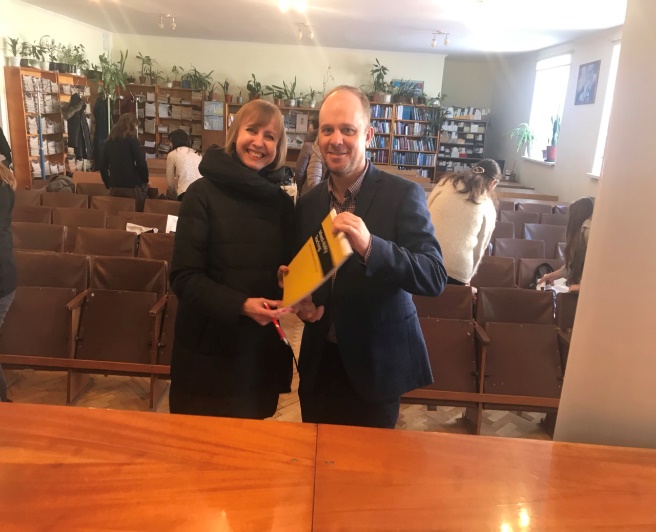 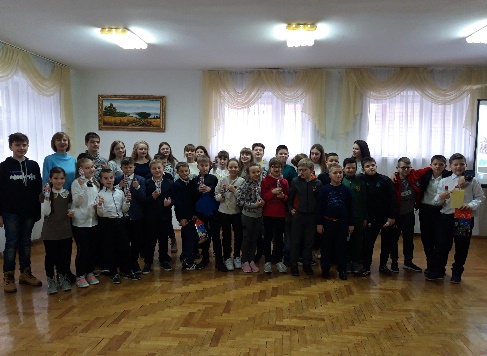 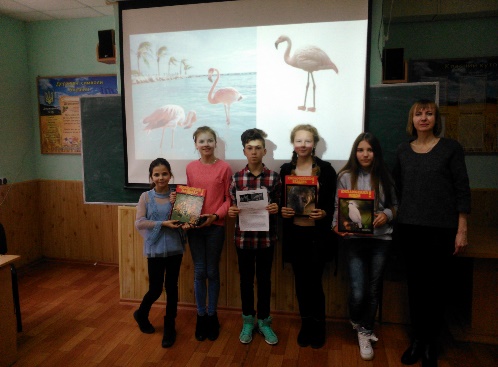 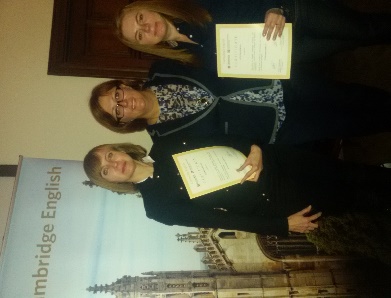 Дякую за увагу!